Весна идет-весне дорогу.
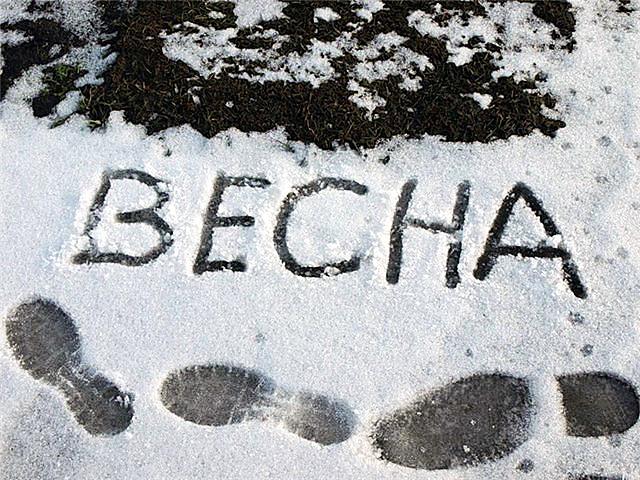 Символ тепла, пробуждения и радости, надежд на будущий урожай и хорошую погоду.
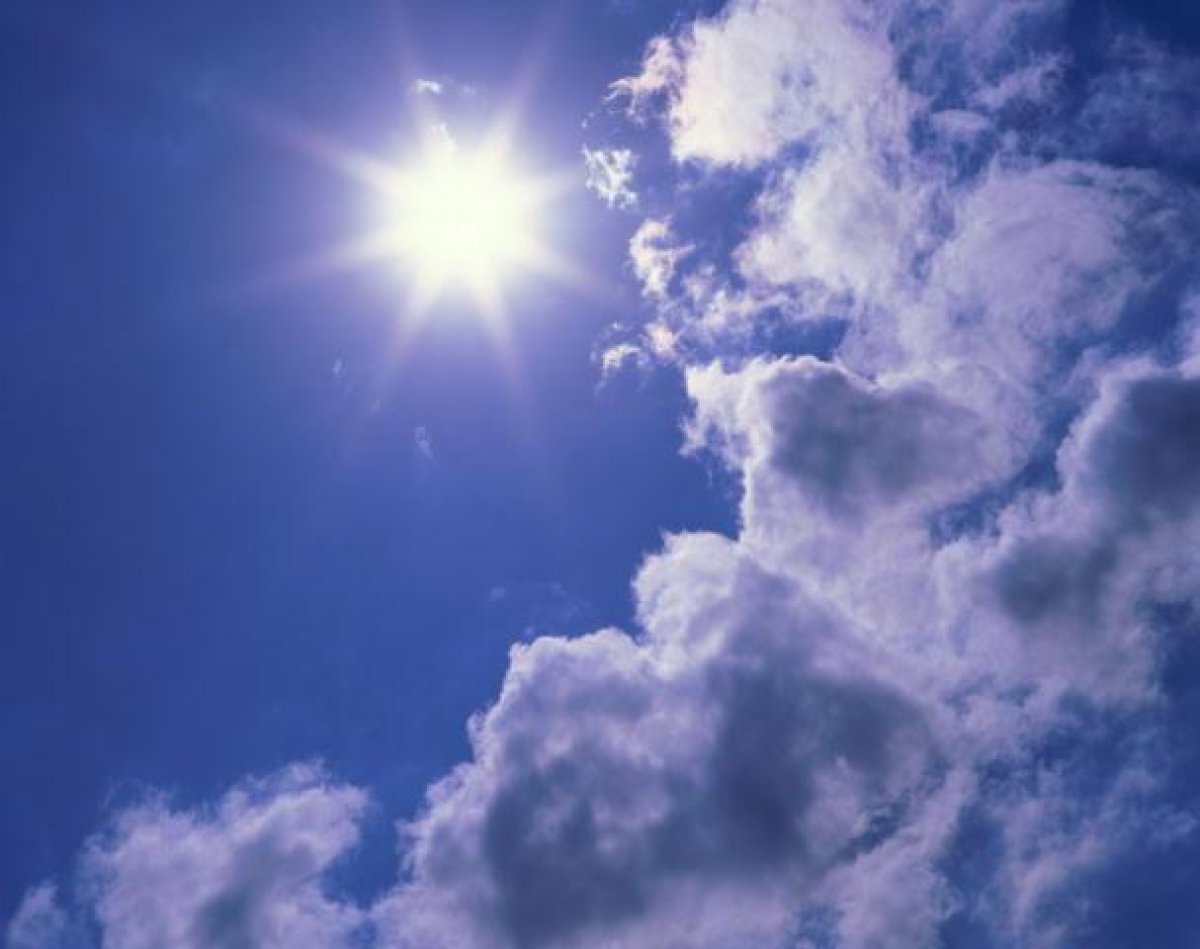 Солнце стало ярче светить и согревать землю.Солнышко!Свети и грей!Чтобы стало нам теплей!
Рыхлый снег темнеет в марте.Тают льдинки на окне.
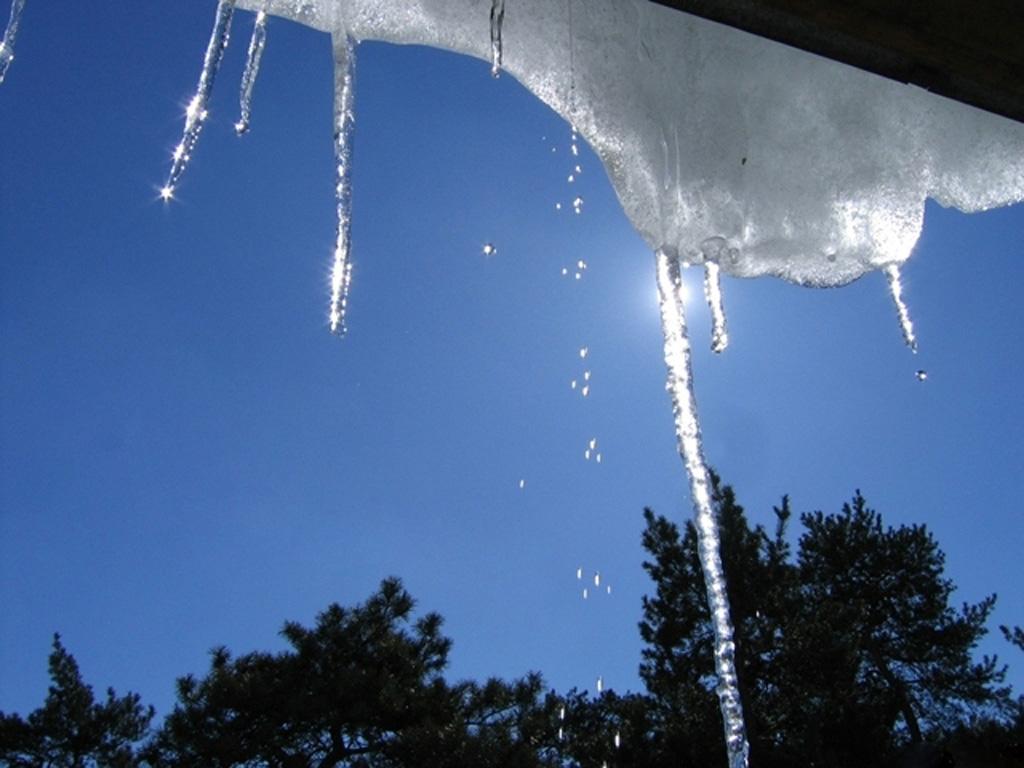 Прозрачные стекляшки, Узорные висюльки, На проводах и крышах Веселые сосульки.
По полям бегут ручьи,На дорогах лужи.Скоро выйдут муравьиПосле зимней стужи.
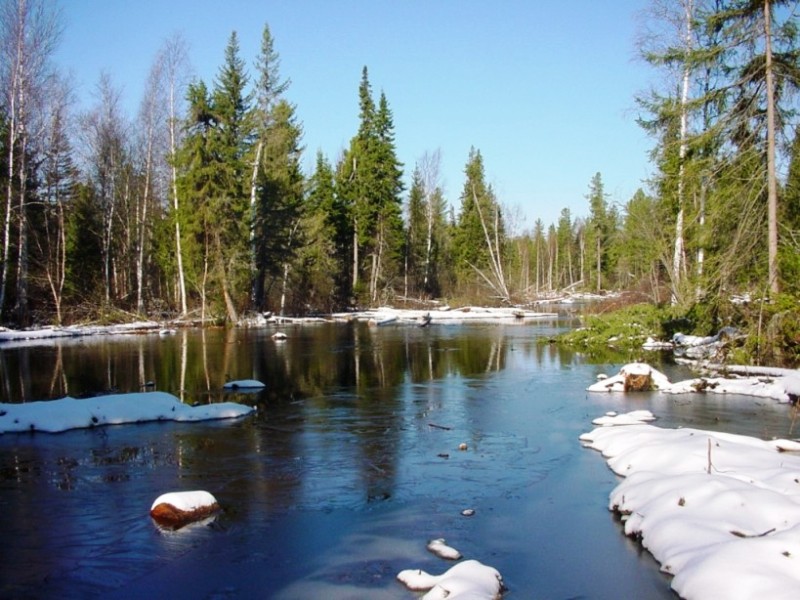 Солнце топит сугробы и льдинки,На лугу, у домов на  проталинахПоявляются стрелки-травинки
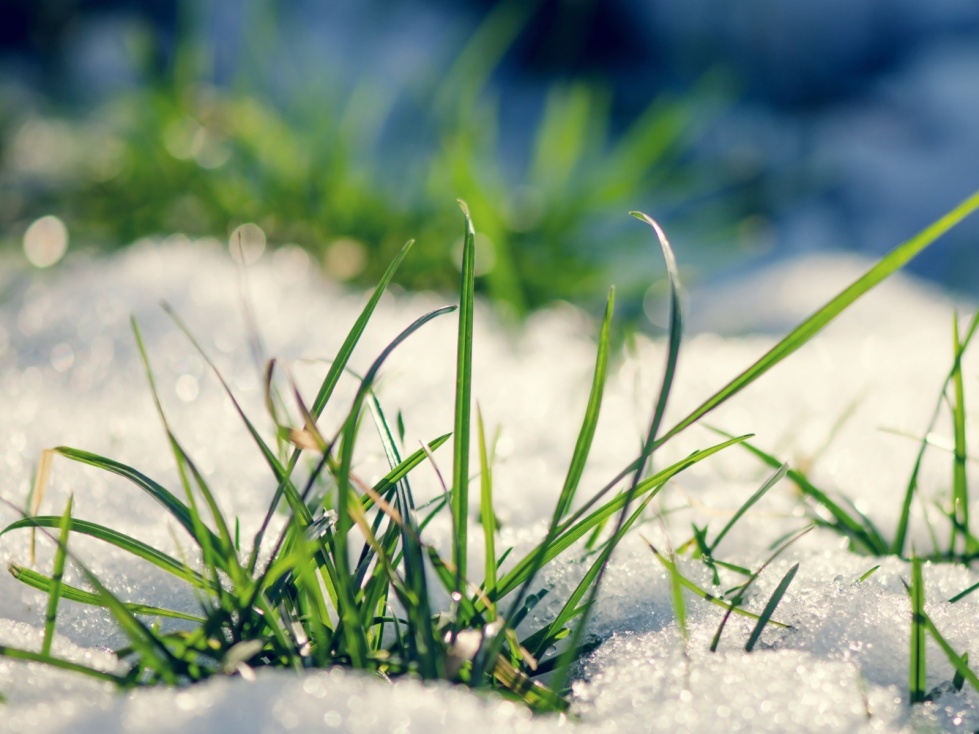 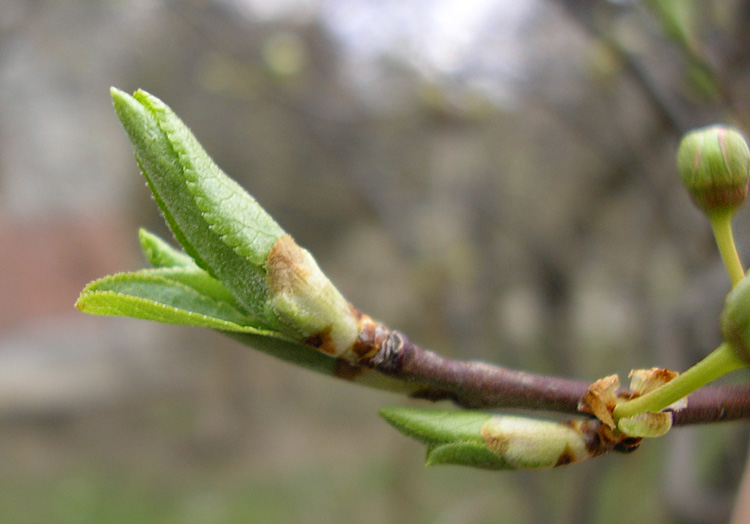 На деревьях набухают почки И пробиваются первые листочки
Стали птицы песни петь…
И вкривь, и вкось и напрямик
Бегут ручьи. Чирик! Чирик!
Кричат скворцы, дрозды, грачи
Попробуй всех перекричи!
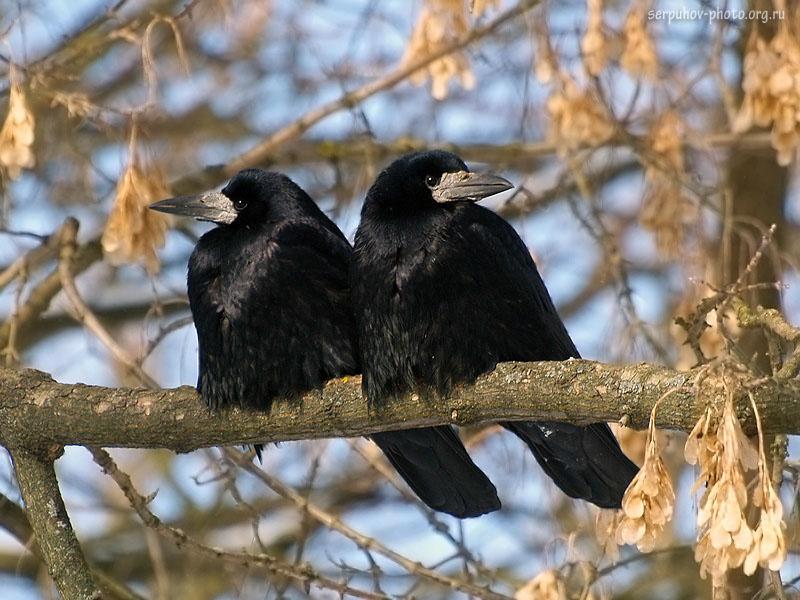 Пробирается медведьСквозь лесной валежник.
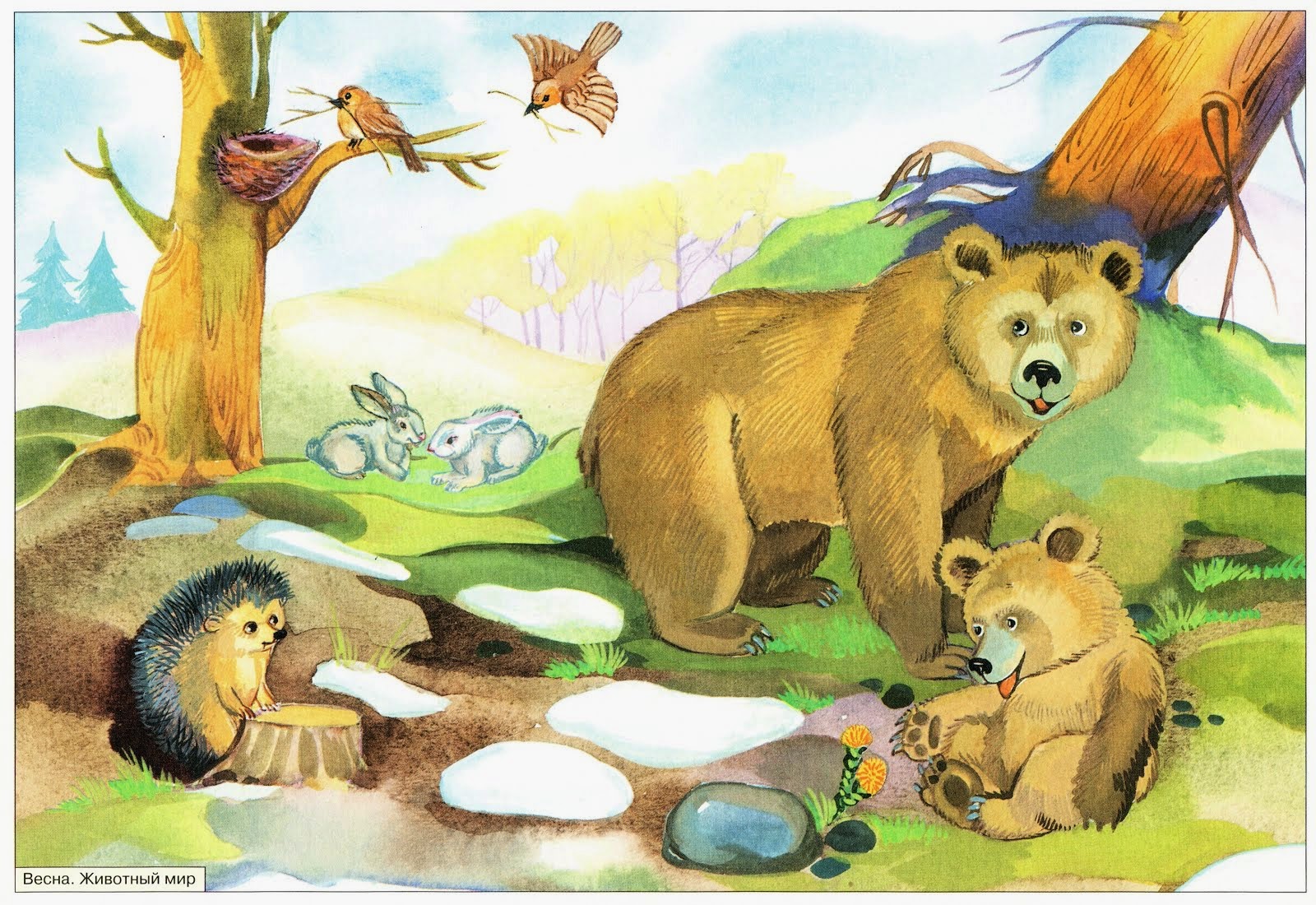 Все звери пробуждаются от зимней спячки. Зайцы меняют шубку с белой на серую.
Появляются первые весенние цветы.
Прорастает сквозь снежок,К солнечным лучам, цветок,Маленький и нежный,Беленький подснежник.
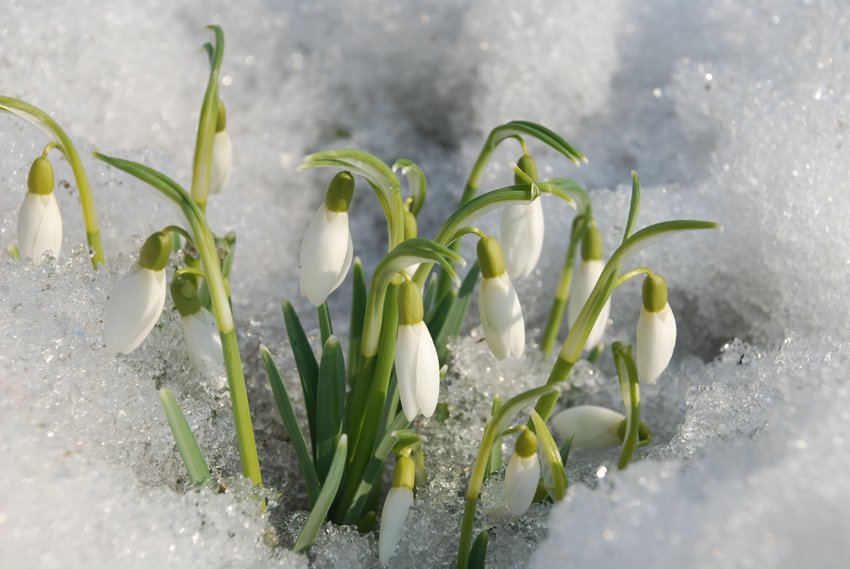